Gailingen – strategische Maßnahmenplanung
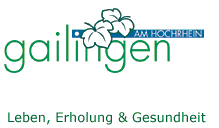 Phase 1
Phase 2
Phase 3
Thema / Zuständigkeit / Prozessstand
Tourismus-/
 Urlaubs-Konzept
Neubürger-Broschüre
1
- Fokus: Gesundheit & Natur- Verkehrs- / Anreisekonzept  (Bahn, Auto, Fahrrad)- Kurzparkerzone- Hotels / Gast- / Ferienhäuser- Werbung in D & CH
Magazin Gesundheit/Infopost
Ortskern-Sanierung
Schulungen für Angehörige von Patienten
Vernetzung Gemeinde mit Kliniken 
Schmieder / Hegau Jugendwerk
Homepage
Forum Gesundheit
Networking
Senioren-Konzept
Wanderwege
Nahverkehr
Neubürger-Konzept
Imagebroschüre
Markenbildung
Amtsblatt & Aushänge
Jugendarbeit
Ambulante ärztliche Versorgung
- Vorträge von Anbietern im Gesundheitsbereich- Gesundheitswoche/ -messe
-Gesundheitstage  (Besondere Sprecher neben den Anbietern)
-Wechselnde Entspannungs -angebote im Rheinuferpark
- Werbung dafür
Kontakte und Kennenlernen
Informationsfluss
Zusammenarbeit 
Fortbildung anstoßen
Qualitiätszirkel
Supervision/Intervision
-Kronenbrunnnen-platz (Nutzbarkeit, dunkles Dach)-Waldparkplatz 
- ggf. Unterstützung  von Barrierefreiiheit im Gastgewerbe, und Einzelhandel- ggf. Förder-mittel   Anträge
- Konzept Gesundheitsdorf     Anbieter / Kliniken / Ärzte/ Heilberufe- ggf. Sponsorenkonzept
- Patienten / Angehörige als   selbstverständlicher Teil - Angebote & aktive Kommunikation der  offenen Angebote  von allen Seiten:  Gemeinde, Vereine,  Privaten
- Ansprechpartner Kliniken   Schmieder/ Jugendwerk- Kommunikation/ Info-Material
Bürgerkonzept
Konzept‚ Kunst & Kultur in Gailingen
- Konzeption- Design / Inhalt- Umsetzung - Verantwortung / Pflege
- Erfassung / Instandhaltung- versch. (Themen-) Routen- Vernetzung mit Angeboten
- Mítfahrkonzept?-Anbindung an öffentliches Netz der Schweiz
- Layout-Optimierung- Redaktion (Aktualität,  Attraktivität)Zielgrunppe:  Einheimische & Gäste
- Konzept: Fokus      Gesundheitsdorf- Fotografie /Text
-Nachfolge
-Ansiedlung
-Unterstützung
- Logo-Modifikation- Slogan- Grund-Idee zur Gestalung - Festlegung  zum einheitlichen Auftritt
- Jugendclub / Kinderangebote- Professionalisierung- Versorgungsmöglichkeit      für Gäste-Kinder, Infos dazu
- Angebote (z.B. Spiele-Nachmittag)- Hilfsangebote (z.B. Einkaufsunterstützung)- Betreutes Wohnen
- Willkommens-Aktionen- Kommunikationsmittel- Infos auf Homepage
2
-  Informationsfluss
Beteiligungen von Vereinen
Beteiligung   von Bürgern an Konzepterstellungen
Beteiligung  an Bürgern an Umsetzungen
- Etablierung von Aktionen / Events- Gewinnung v. Künstlern- geeignete Orte
- ABC zu Bürgerinfos - Informationsstellen
Fähre Rhein
Wo / Wie / Wann
Naturbelassene
Umgebung
KonzeptBarrierefreies Gailingen
Tourismus-Broschüre
Wegleitsystem / Wanderweg-Beschilderung
- Image & Anbieter- Finanzierung z.T. durch  Anzeigen & Sponsoren
KonzeptAusflüge / Angebote
-Flächennutzung
- Naturbelassene
Flächen erhalten
 im Mischverhältnis zuattraktiv gestaltetenFlächen
Ausgewogenheit zwischenattraktiv gestaltetenErholungsflächen mit Aktivitätsangebot u. Ruheflächen planen- Innenraumverdichtung, Altmasse - Sanierung
-Barrierefreiheit im gesamten öffentlichen Raum
- Highlights (Jahreszeiten)- Naturführungen- Jahreseventplan- Vernetzung mit Kliniken- Vernetzung mit Partnern    der Region- Bioladen /Wochenmarkt- Gesundheitswochen- Cap-Laden
Forum Natur
- Key-Note-Speaker- Gäste- Werbung
3
Forum Tourismus
Gastro-Guide
SchulungenEH / Gastro
Einzelhandels- undGastro-Konzept
4
- Besitzer / Nachfolger?  - Vernetzung Angebote mit Kliniken- Qualität / Attraktivität
Eventidee:Rhein-Leuchten
- Lichter-Spektakel- regionale Speisen  und Getränke- Publicity
Blumen-Wettbewerb
Kalender 2015 / 16
5
- beste  selbst erstellten Bilder als Kalender
- Bilder von selbstge-schaffenen  Kunst-werken  inkl.- Nutzung als Geschenk,   zur Ehrung...
Open Air Kino
Bildung
Kooperationspartner Kommunales Kino?
Finanzierung
Ort
Inhaltskonzept?
Infrastruktur
Vereine
Informationsflussanalyse
- konzept
Bürger
Liaisonarbeit, Anregung und Unterstützung bei  Entwicklung von - Konzept zur Werbung  von Neubürgern
-Suche von Trainern und Ausbildung von Trainern- Beauftragte? ?
-Konzept für Kurzzeitanwesende (=Dauergäste)
Systematische Analyse und Maßnahmen
- Wer braucht welche Informationen?
- Welche Informationen erreichen die Bürger, die Kliniken, die Gäste wie?
- Welche Informationen erreichen die Verwaltung wie?
- Wo sind Ansatzpunkte zur Optimierung
- Welche Mittel stehen dafür  zur Verfügung, welche lassen sich wie für wen optimieren?
-Workshops
-gezielte Ansprache von möglichen Interessenten für Umsetzungsarbeit
-Aufrufe
Informationen zum Stand der Entwicklung Z.B. durch Aushang von Maßnahmenplan??
Energiekonzept
6
7
Konzeption / Planung
Förderung sparsamer Energienutzung
Förderung Erneuerbarer Energien
Senkung des CO² -Ausstoßes um 25% in 10 Jahren bis 2020 durch
Entsprechende kommunale Maßnahmen, baulich, 
Förderungen von privaten Sanierungen zur Enegieersparnis
Vorbildliches Handeln und entprechend Kommunikation
Umsetzung Web / Print
Vortrag / Schulung / Event
Bebauung / Instandhaltung
© 2014 Prof. Alexander Doderer, GRUPPE DREI GmbH

Sämtliche innerhalb der Power Point von GRUPPE DREI® GmbH verwendeten Texte, Bilder und Grafiken 
sind geistiges Eigentum der vorgenannten Gesellschaft und werden exklusiv der ABK
und ihren Mitgliedern zur Verfügung gestellt

www.professordoderer.de
START / STAND DER AKTIVITÄTEN 
Abstimmung Richtung / Maßnahmen...
Innenmarketing/Innenkommunikation
- proaktive Kommunikation Z.B.- Bürgerforum/ Bürgerwerkstatt?-“Kamingespräche“ 
- Feedback-System- Kommunikationsplattformen -- Kanäle: schriftlich (z.B. Info im Amtsblatt) und elektronisch (via Homepage)- Reaktion: Zuständigkeit!!!- Beschwerdemanagement